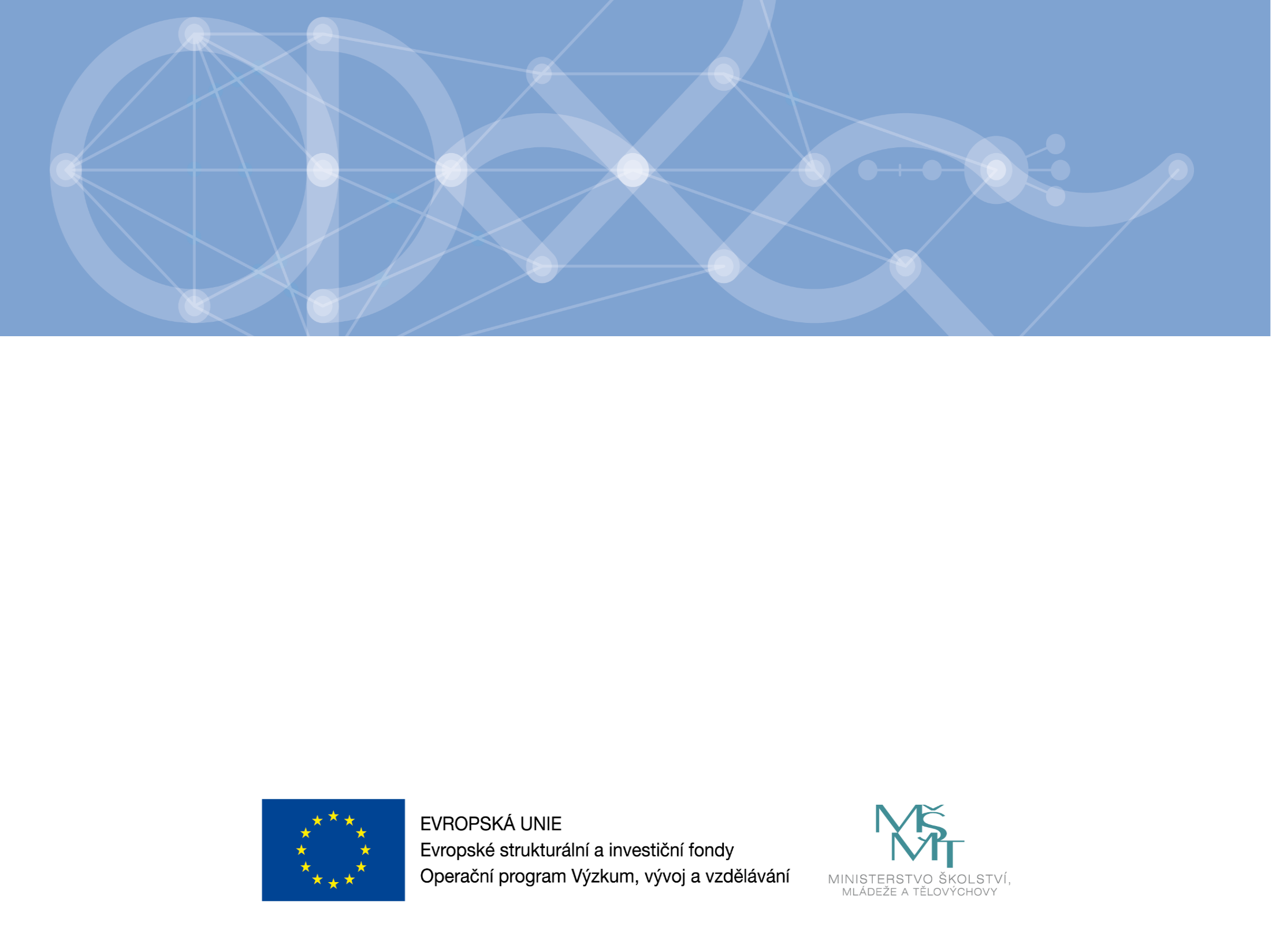 Operační program Výzkum, vývoj a vzdělávání

Seminář pro žadatele IROP
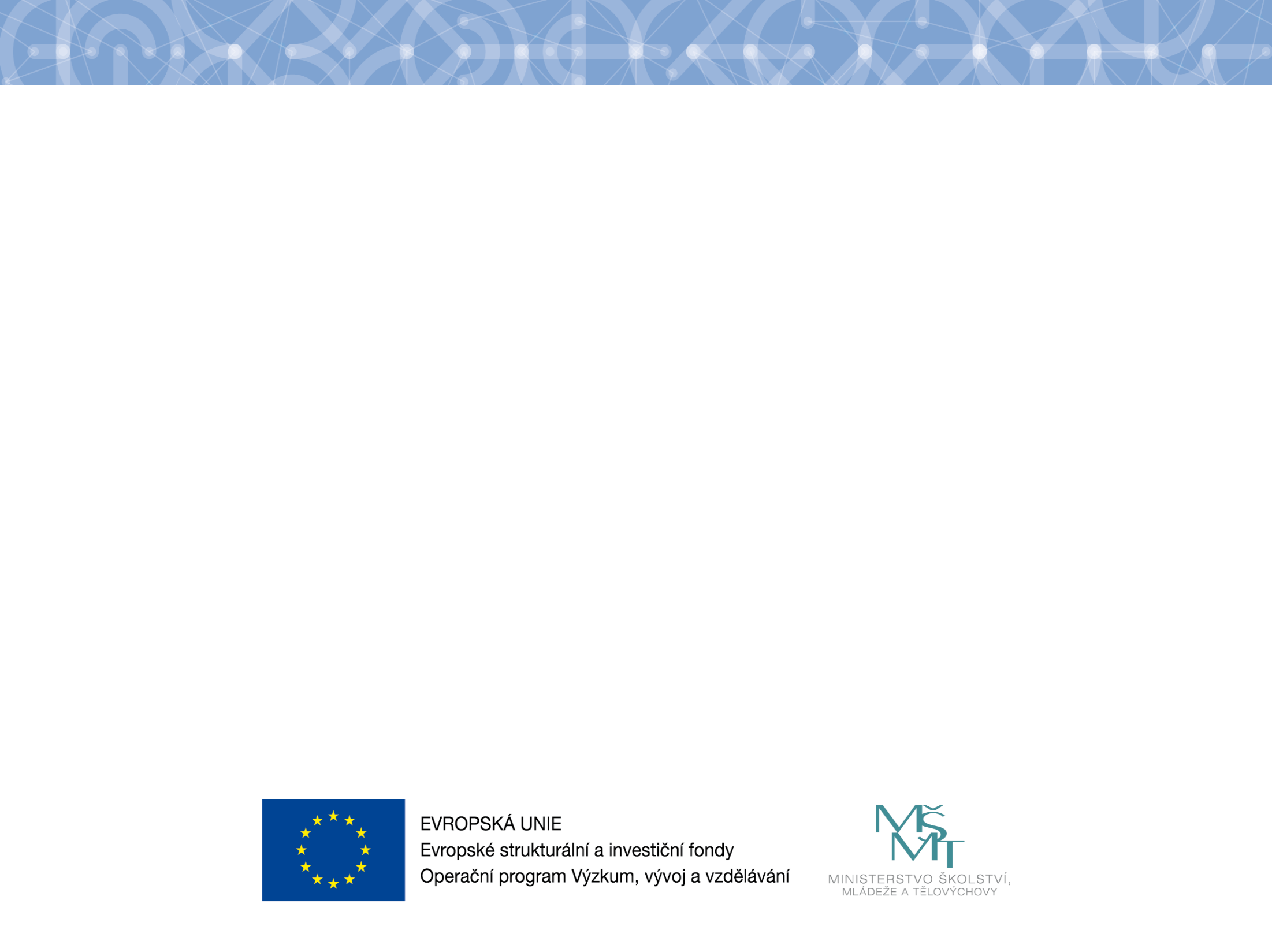 Krajské a místní akční plány rozvoje vzdělávání – nástroj naplňování strategických dokumentů MŠMT a územní dimenze 

Úkolem je :

1) Naplnění územní dimenze v OP VVV a realizace aktivit, které budou základem pro naplňování Specifických doporučení Rady EU pro ČR v těchto oblastech:
Zkvalitnění řízení ve vzdělávání
Zvýšení kvality vzdělávání
Dlouhodobé plánování jako hlavní prvek řízení škol

2) Naplnění koordinačních mechanismů ukotvených v Dohodě o partnerství.
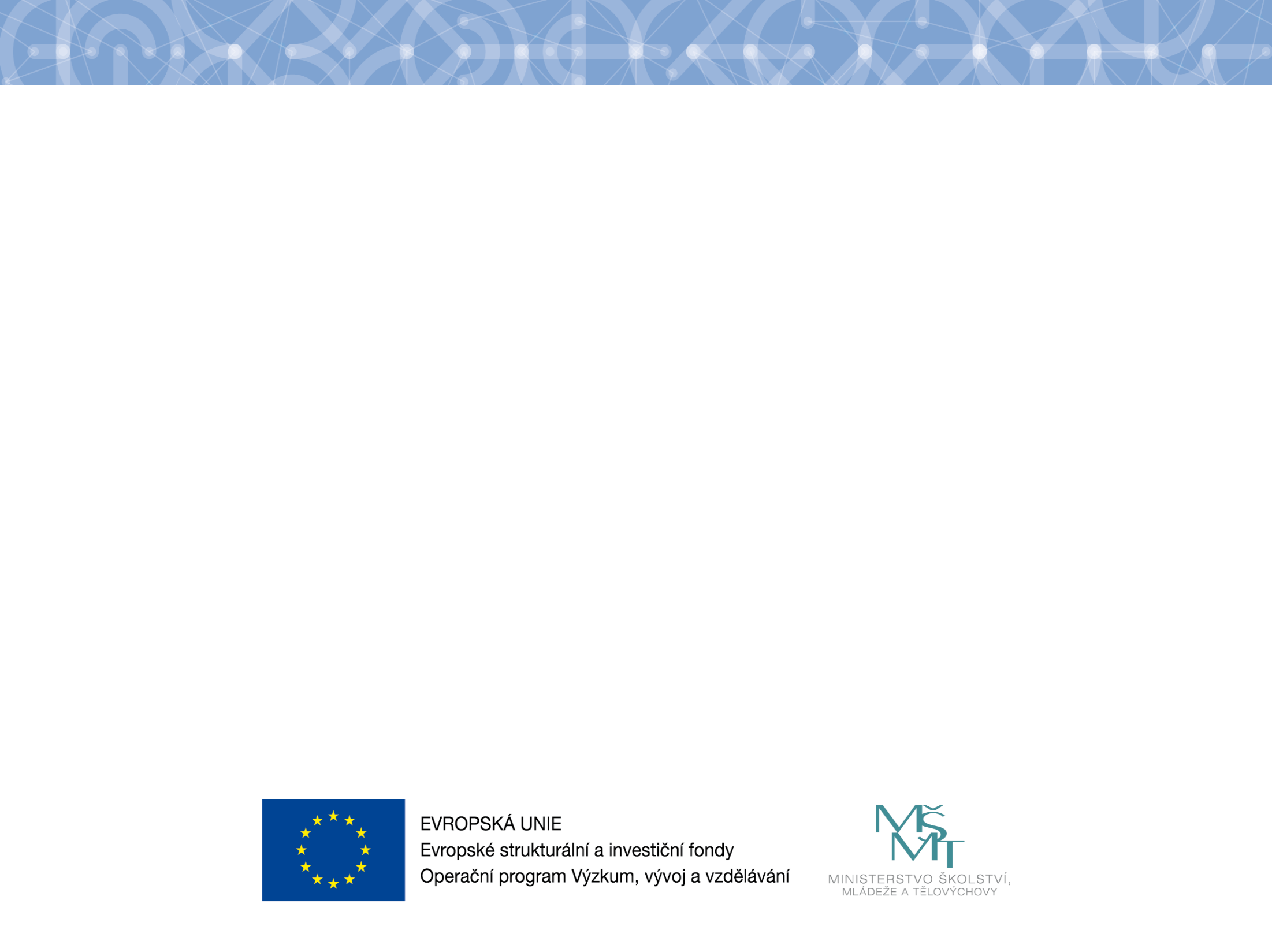 Význam akčních plánů rozvoje vzdělávání

MAP/KAP – významný podklad pro vyhlašování výzev OP VVV 
  
pro plánovanou spolupráci v území (místní sítě a partnerství)
pro plošnou podporu vzdělávání v potřebných tématech
významný podklad pro zpracování šablon pro školy „šitých na míru“


MAP/KAP – významný podklad pro vyhlašování výzev IROP/OP Praha – pól růstu
   
koordinace investičních akcí a podpora koncentrace a řízení efektivního využití investic v území. V OP PPR i IROP je v oblasti základního školství soulad s akčními plány rozvoje vzdělávání specifickým kritériem přijatelnosti.
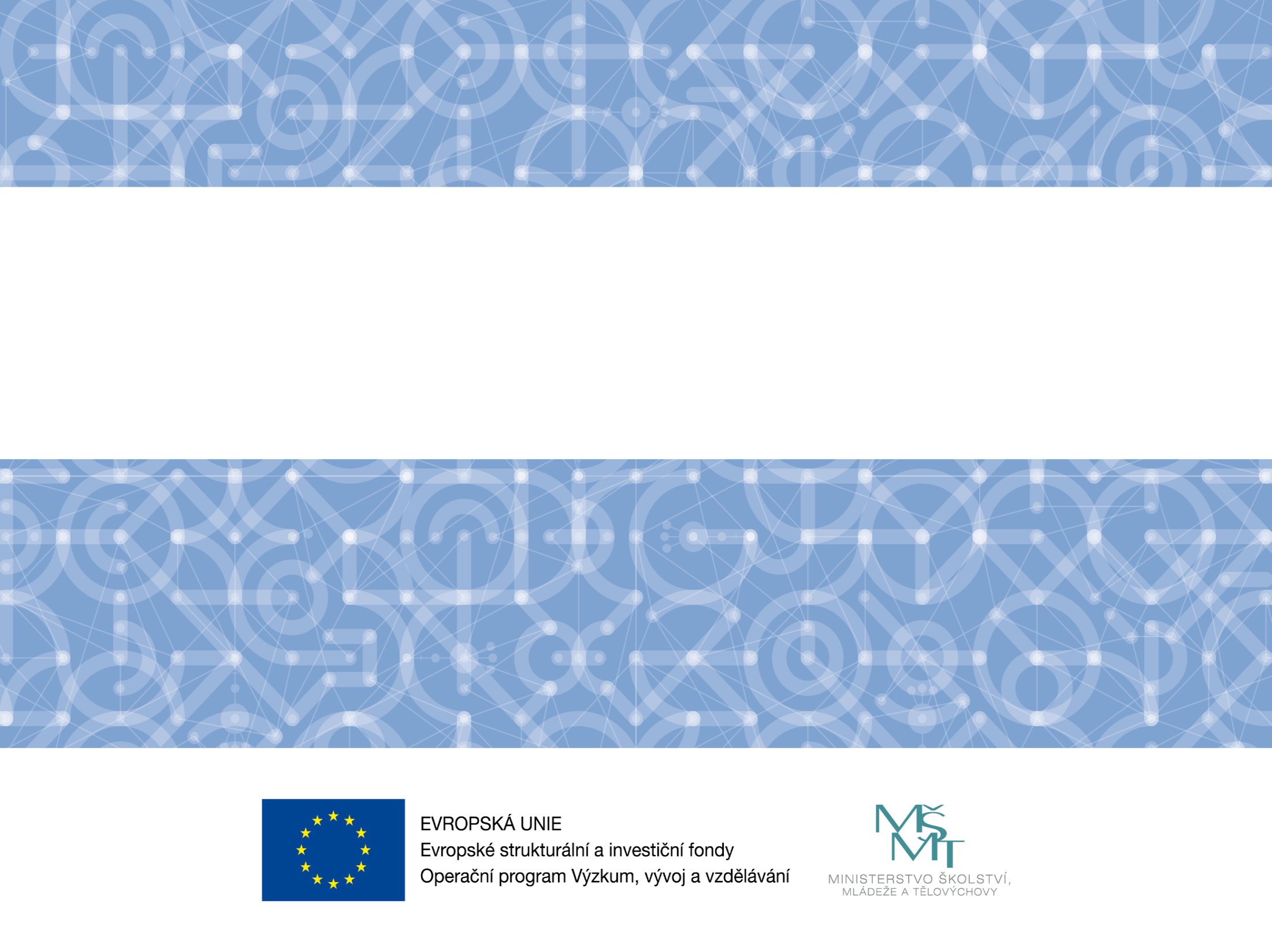 Šablony pro SŠ
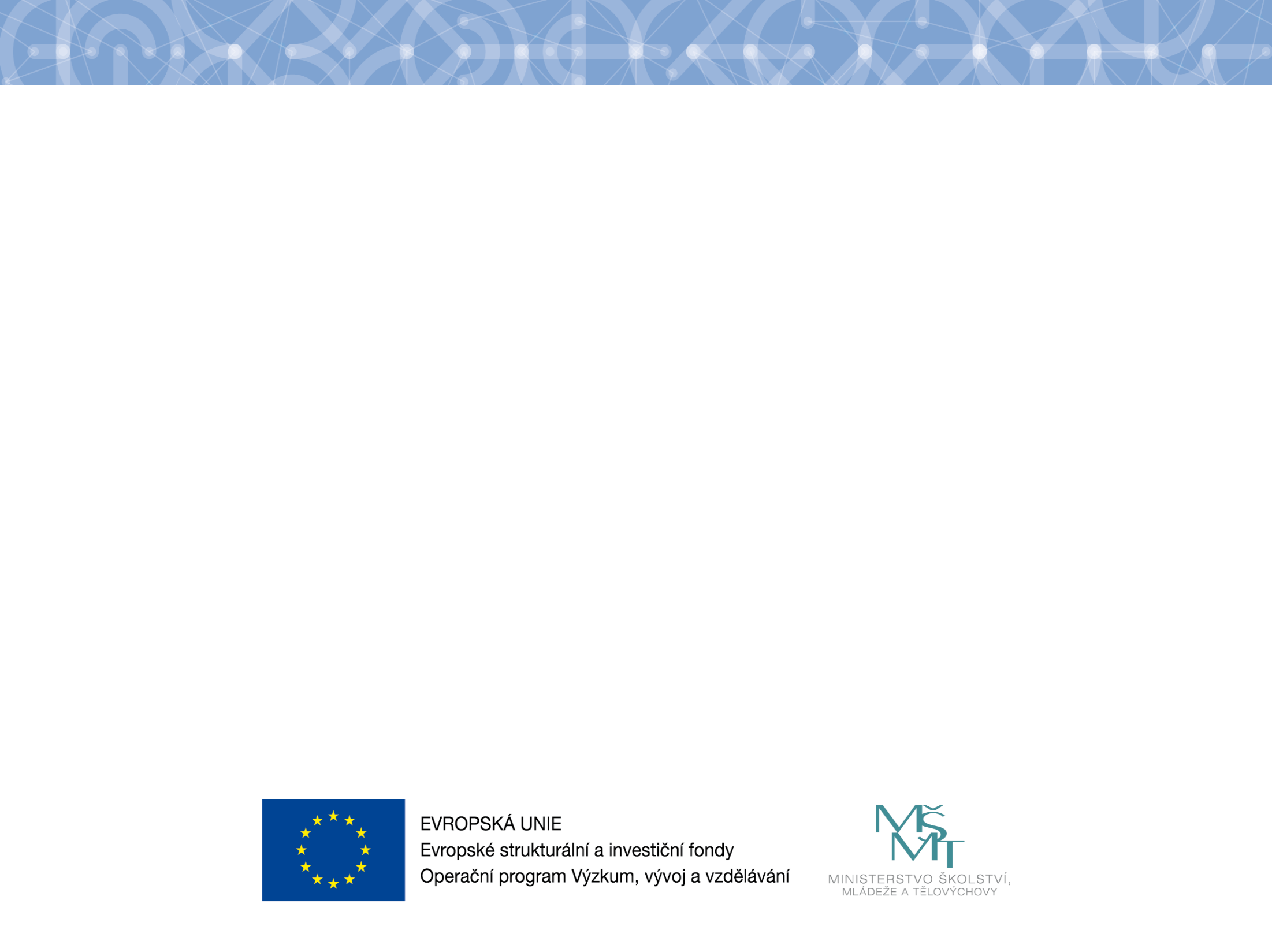 Cíl výzvy
Cílem výzvy je podpořit střední školy formou projektů zjednodušeného financování (šablon). Podpora je cílena na osobnostně sociální rozvoj pedagogů, posílení personální základny škol, extrakurikulární rozvojové aktivity žáků středních škola podpora polytechnického vzdělávání .
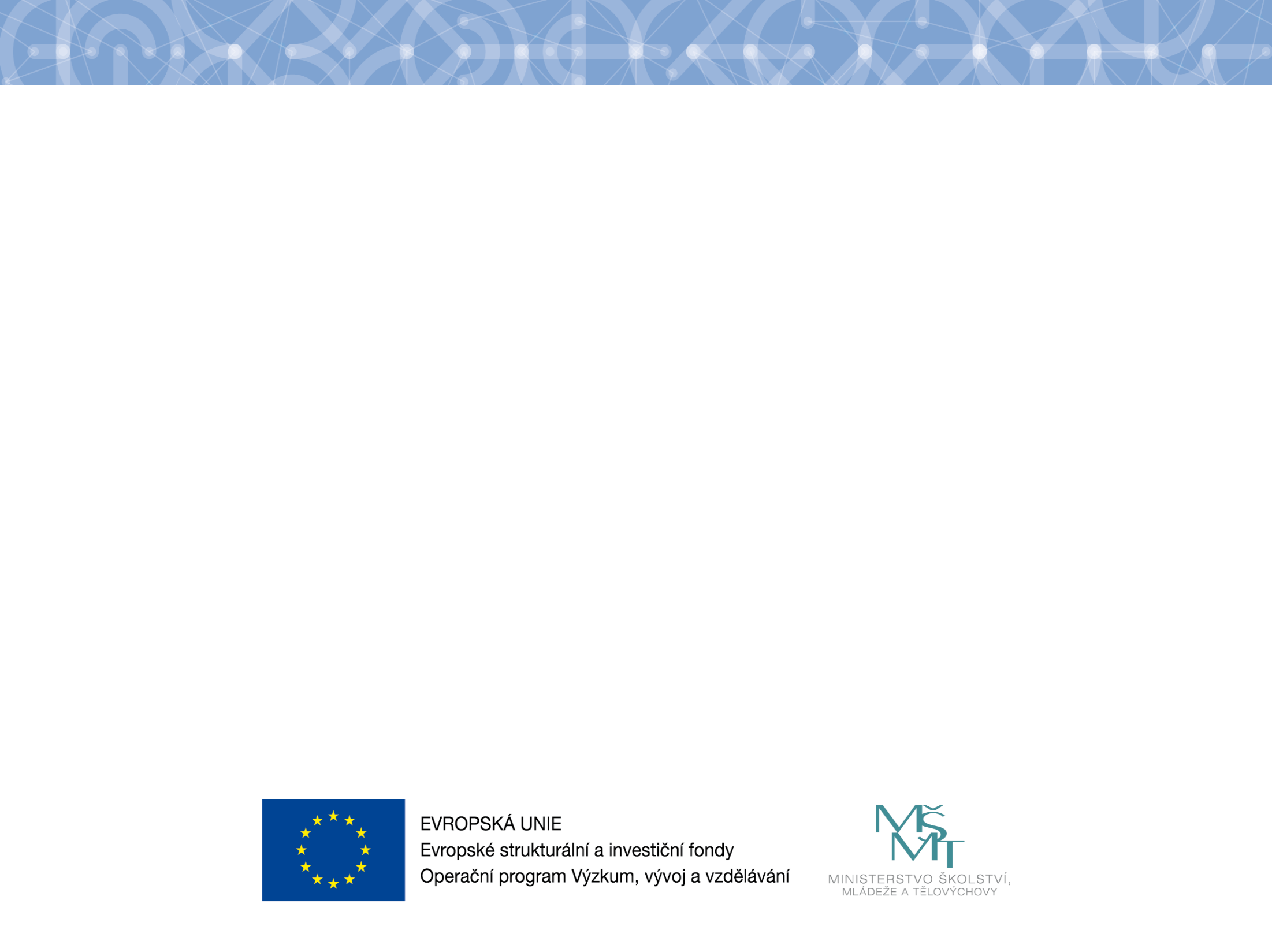 Oprávnění žadatelé a partneři
Střední školy a konzervatoře (právnické osoby, vykonávající činnost školy a školského zařízení, zapsané ve školském rejstříku), které poskytují následující stupně ukončení středního  vzdělávání dle § 58 zákona 561/2004 Sb., o předškolním, základním, středním, vyšším odborném a jiném vzdělávání (školský zákon), ve znění pozdějších předpisů:  
 
střední vzdělání;
střední vzdělání s výučním listem;
střední vzdělání s maturitní zkouškou.
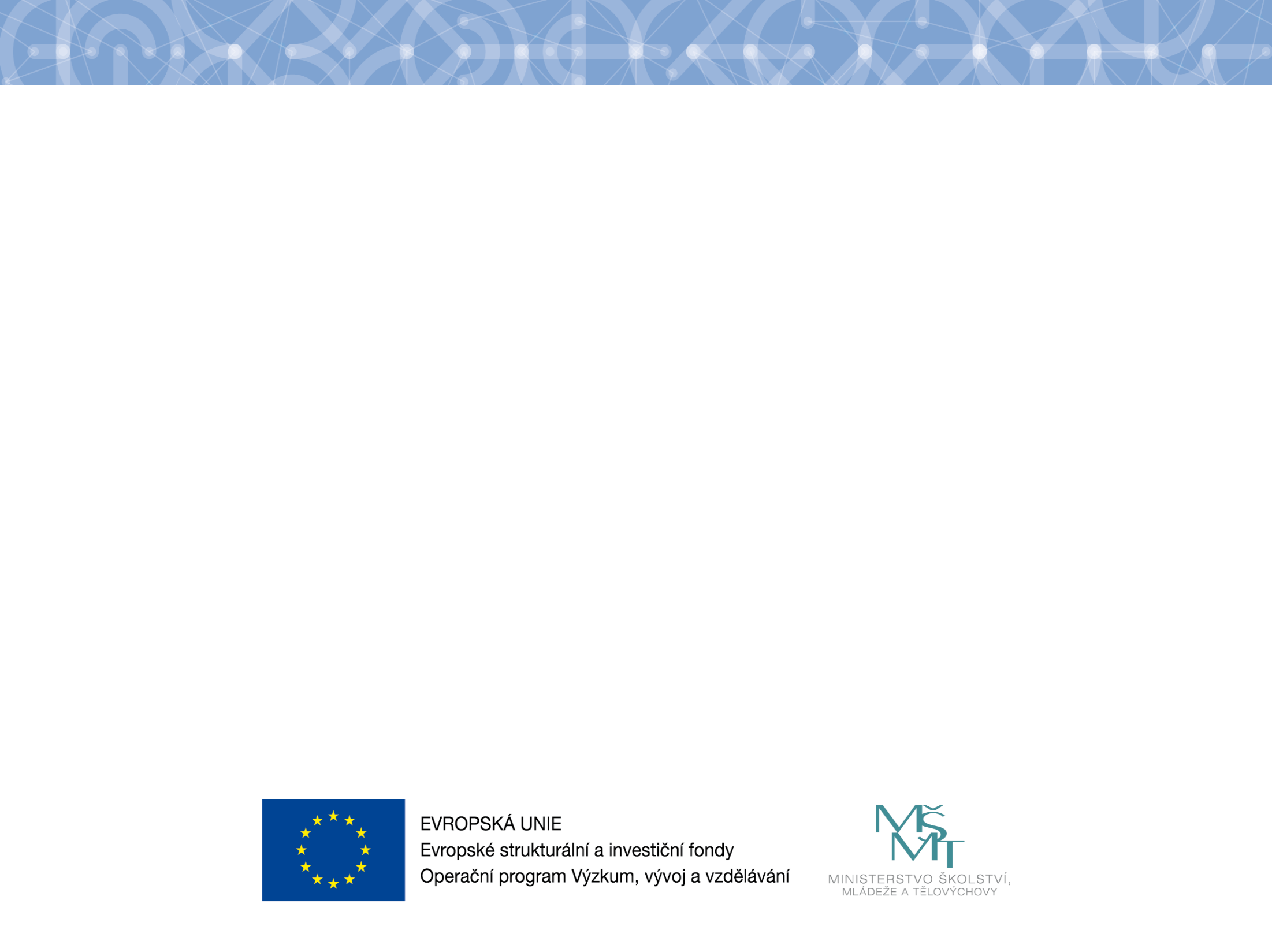 Cílová skupina
Žáci středních škol a konzervatoří

u víceletých gymnázií patří mezi cílovou skupinu i žáci nižšího stupně.
u středních škol, které jsou zároveň vyšší odbornou školou, a u konzervatoří nepatří mezi cílovou skupinu žáci těch ročníků,ve kterých studují žáci k dosažení vyššího odborného vzdělávání.
u taneční konzervatoře patří mezi cílovou skupinu i žáci nižšího stupně. 

Pedagogičtí pracovníci středních škol a konzervatoří, včetně vedoucích pedagogických pracovníků
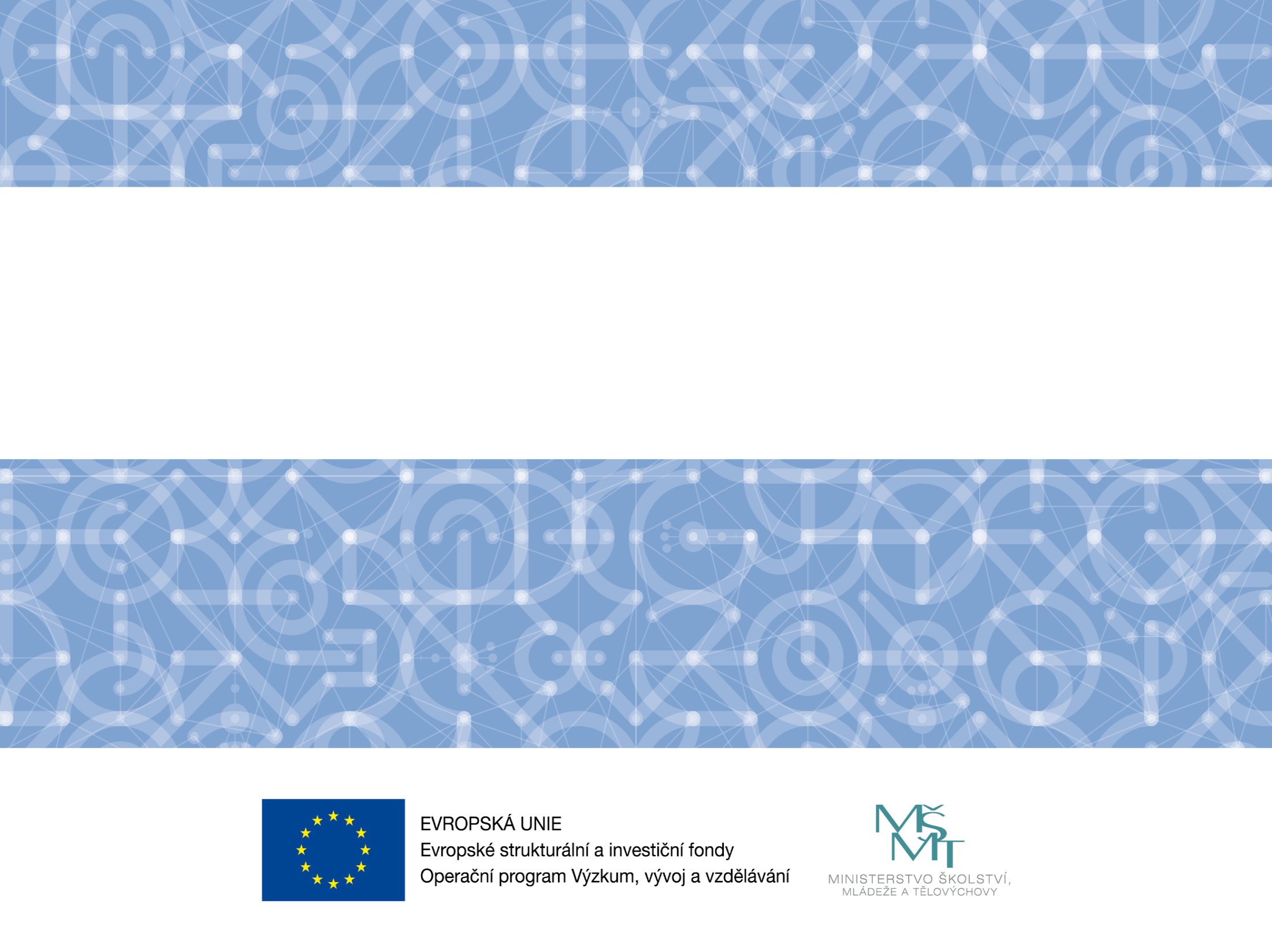 Věcné zaměření
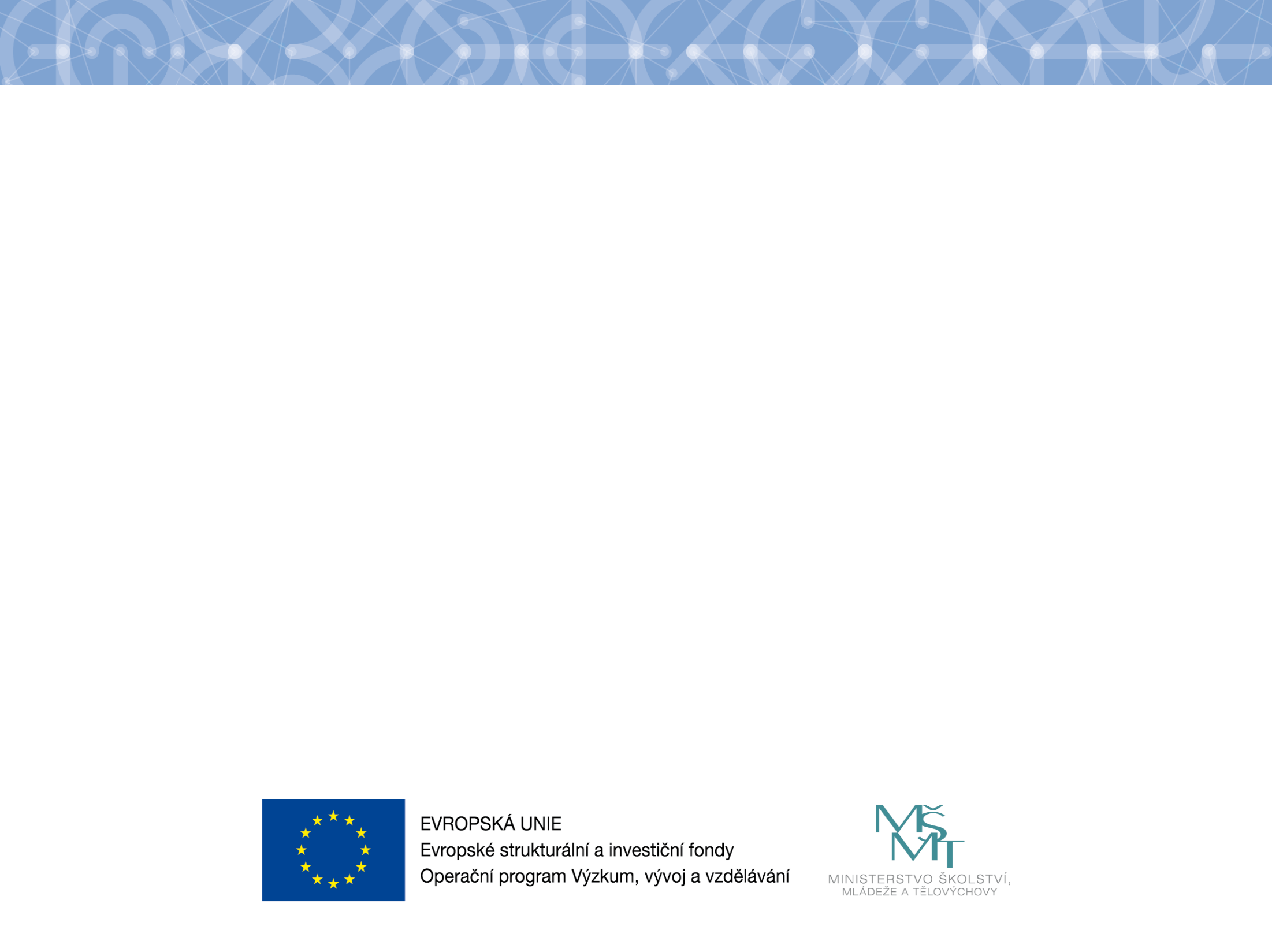 Personální podpora
Školní asistent – personální podpora SŠ
Školní speciální pedagog – personální podpora SŠ
Školní psycholog – personální podpora SŠ
Sociální pedagog – personální podpora SŠ
ICT technik
Koordinátor spolupráce školy a zaměstnavatele
Kariérový poradce
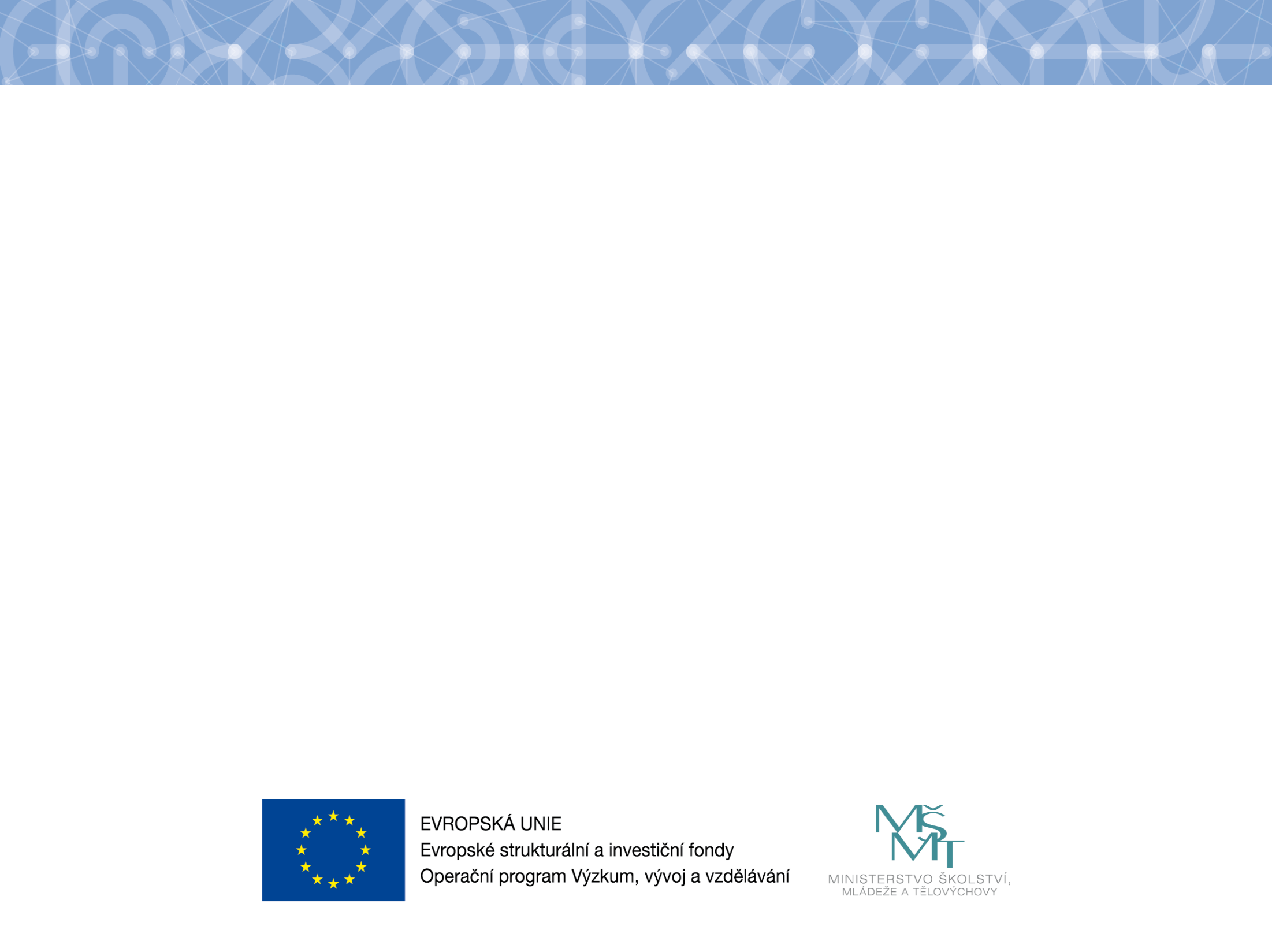 Osobnostně sociální a profesní rozvoj pedagogů
CLIL ve výuce na SŠ
Vzdělávání pedagogických pracovníků SŠ – DVPP v rozsahu
Tandemová výuka na SŠ - pedagog SŠ + pedagog SŠ
Tandemová výuka na SŠ – pedagog SŠ + odborník z praxe/rodilý mluvčí, pedagog VOŠ, VŠ
Vzdělávání a sdílení ve školním cloudu
Stáže pedagogů u zaměstnavatelů
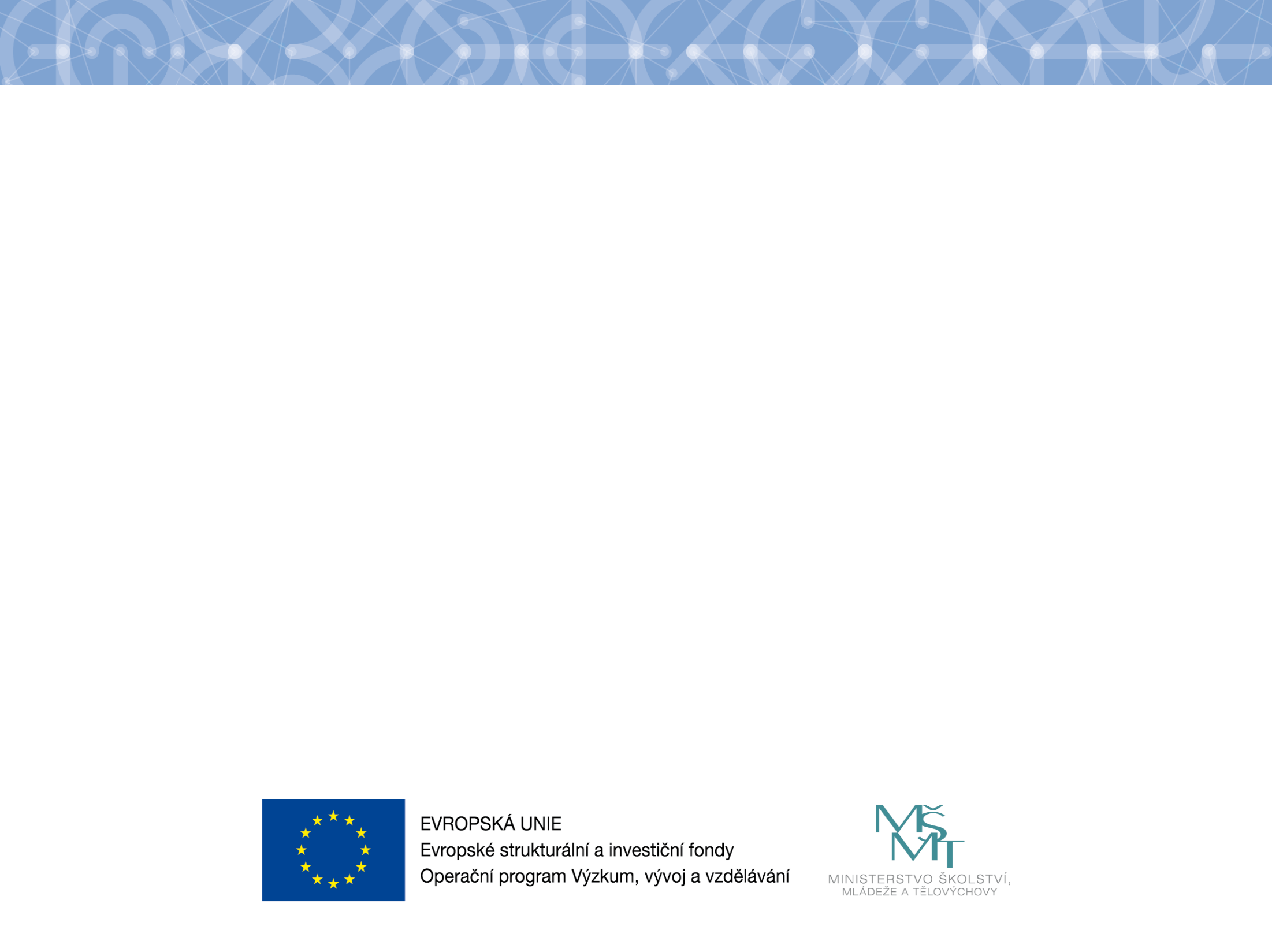 Extrakurikulární rozvojové aktivity žáků SŠ
Doučování žáků SŠ ohrožených školním neúspěchem


Polytechnické vzdělávání 

Polytechnické vzdělávání prostřednictvím robotických stavebnic
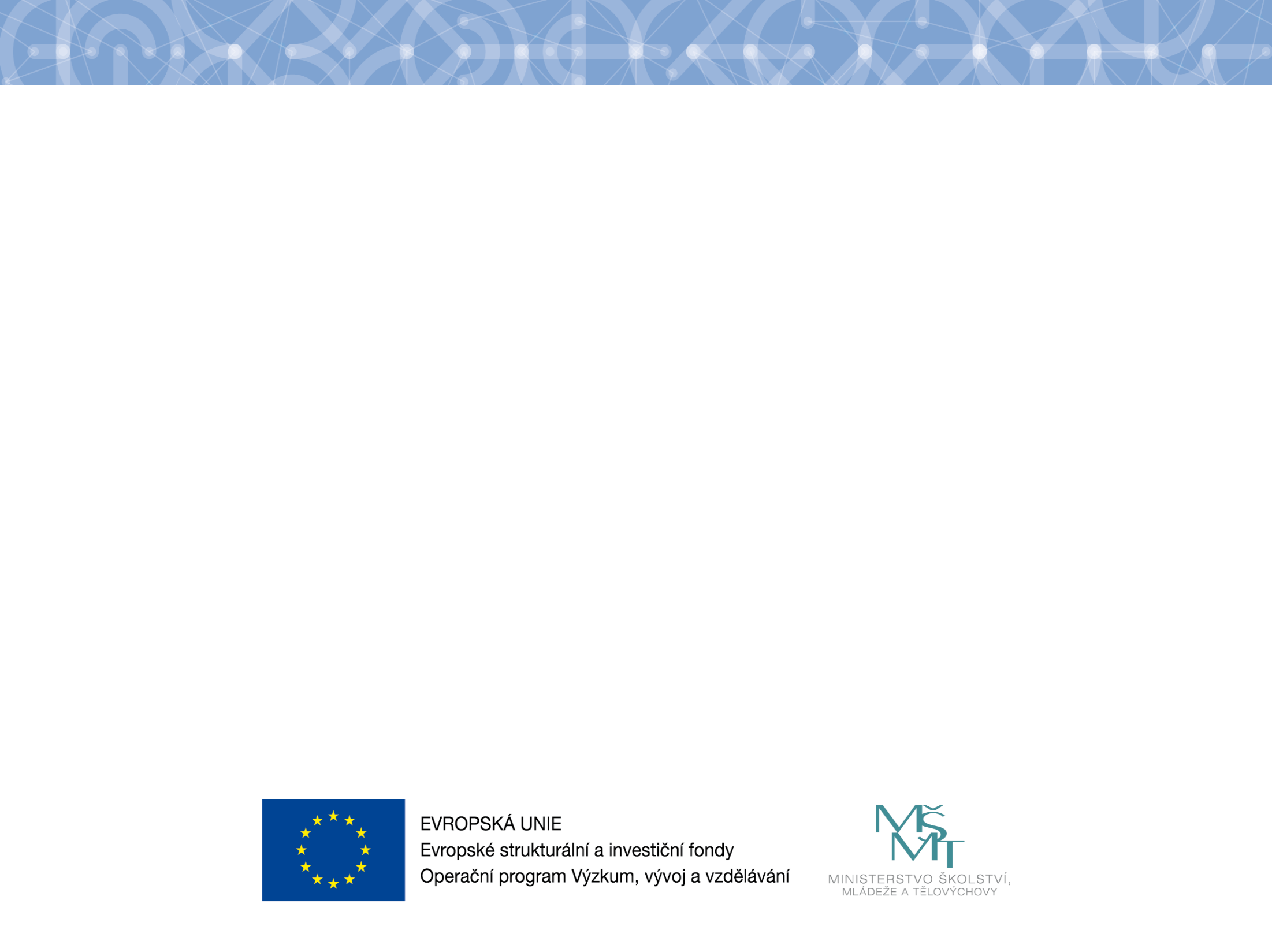 Výzva pro kraje – témata z KAP
Vyhlášení výzvy: začátek roku 2017 ve vazbě na schválené KAPy jednotlivými kraji

Plánovaná finanční alokace: výše alokace na základě identifikovaných témat v KAP

Podporované aktivity: 

Témata identifikovaná v Krajských akčních plánech

Kariérové poradenství – výběrově
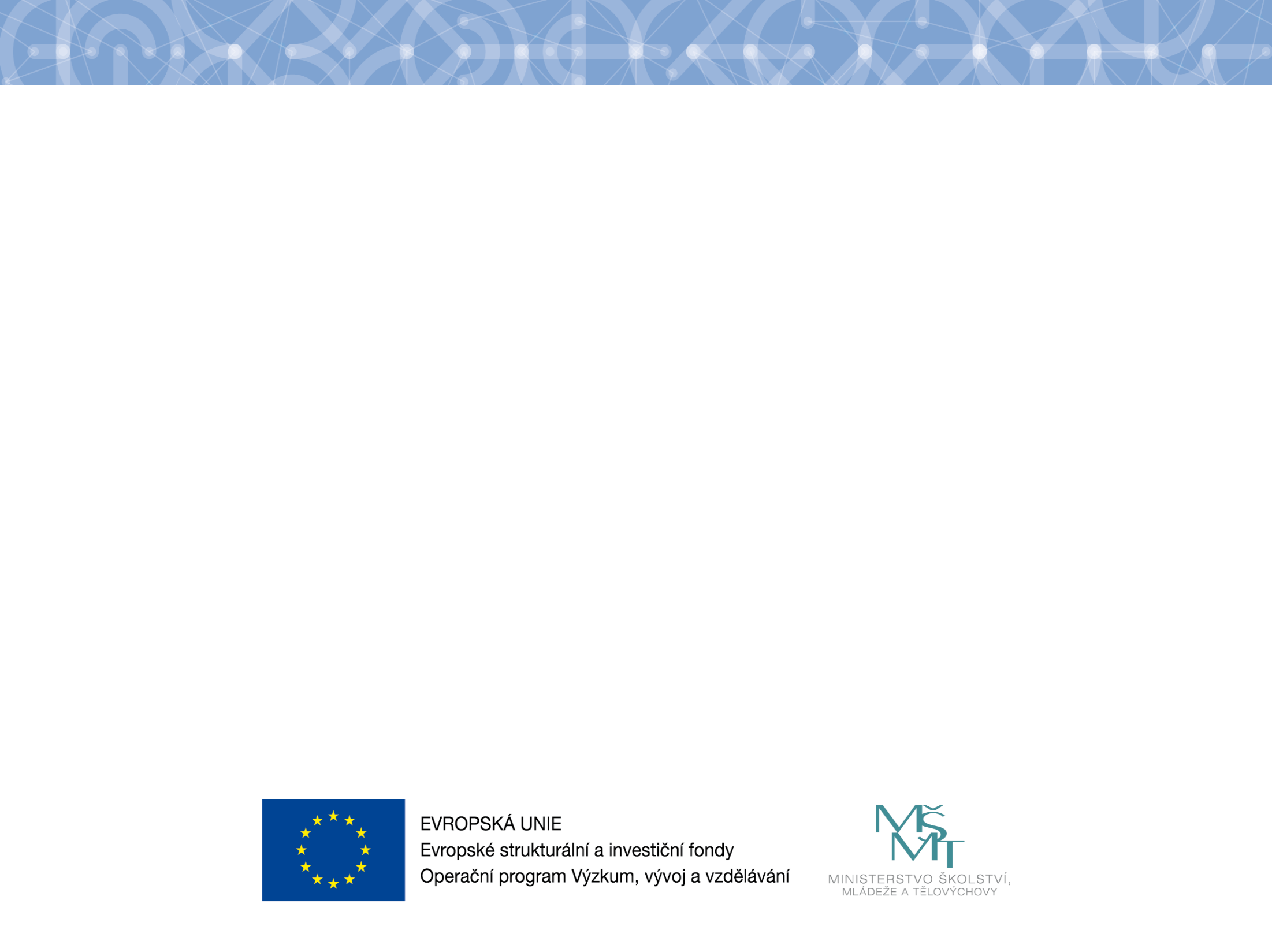 Výzva na podporu digitálního vzdělávání
Vyhlášení výzvy: podzim 2016

Plánovaná finanční alokace: 200 mil. Kč

Podporované aktivity: 

Budování kapacit pro rozvoj informatického myšlení žáků 
Budování kapacit pro rozvoj digitální gramotnosti žáků I. 

podporovány budou projekty koncepční